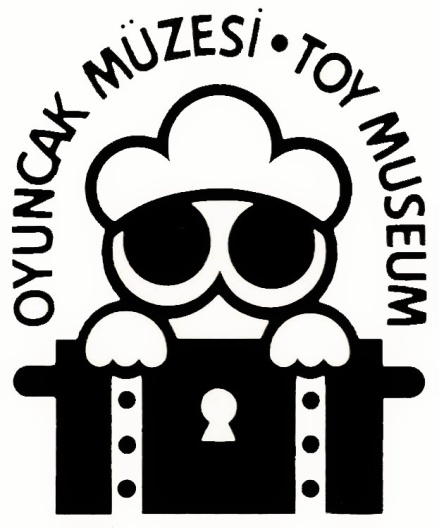 ANKARA ÜNİVERSİTESİ EĞİTİM BİLİMLERİ FAKÜLTESİ OYUNCAK MÜZESİ
KURULUŞ SÜRECİNDE TEMASLAR
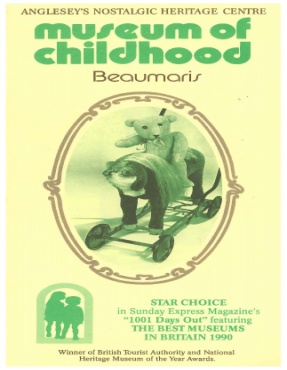 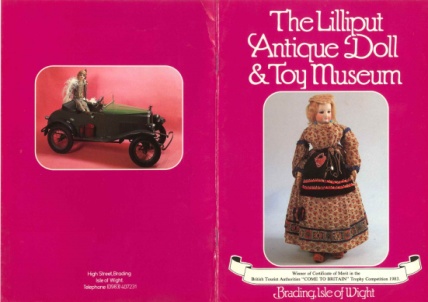 DIŞ TEMASLAR 
Rijks Museum Amsterdam 
Helsinki Doll and Toy Museum
Sonneberg Spielzeugmuseum
Japan Toy Museum
Stockholm Leksakmuseum 
Beaumaris Museum of Childhood 
Musée du Jouet 
Nürnberg Spielzeugmuseum
Zürcher Spielzeiugmuseum
The Detroit Antique Toy Museum
Maison de Jouet
YERLİ TEMASLAR 
	Recep Ersan
	Jülyet Altın
	Muzaffer ve Hayri 	Neçevik
	Müstecap Baybörü
	Rauf Alasya
	Artin Çakar
	Turgut Özler
	Hamdi Dündar 
	Fatma İnhan
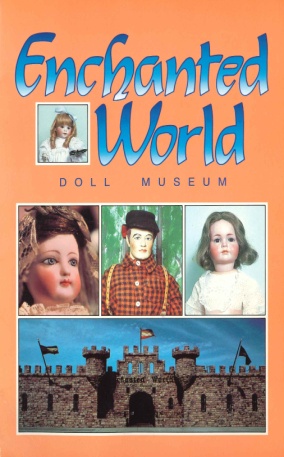 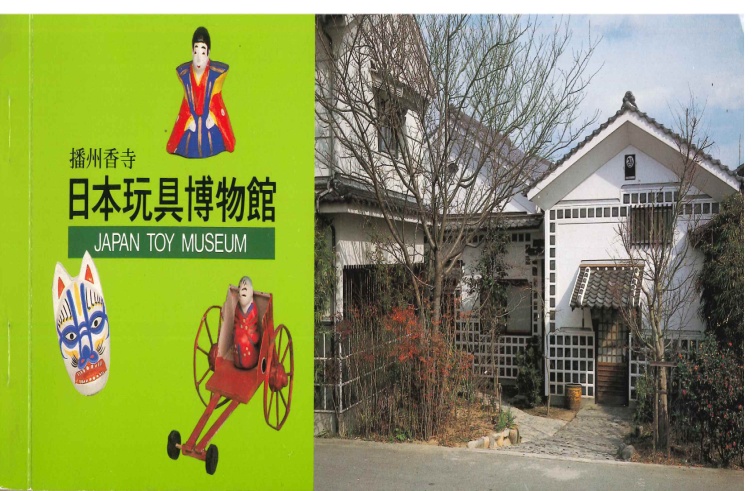 [Speaker Notes: KURULUŞ SÜRECİ TEMASLAR]
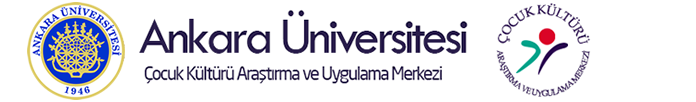 ANKARA ÜNİVERSİTESİ ÇOCUK KÜLTÜRÜ 
ARAŞTIRMA VE UYGULAMA 
MERKEZİ
Amaçlar… 
* Ulusal ve uluslararası araştırmalar-yayınlar-ortak etkinlik düzenlemek.
** Oyun kültürü, çocukluğun tarihi ve sosyolojisi, çocuk gelişimi ve eğitimi, müze eğitimi alanlarında.
*** Çocuk kültürü kavramı  çocuklar için, çocuklarla birlikte ve çocuklar tarafından yaratılan kültürdür.
ÇOKAUM, kuruluşundan bu yana 37 araştırma projesi yapmış,
Halka açık 12 çalıştay ve seminer, 4 panel, 8 konferans gerçekleştirmiştir.
18 kitap yayımlamış, 3 kitabın yayımını sağlamıştır. Ayrıca araştırmaların bulgularını içeren 27 makale yayımlamıştır.

Uzmanlık kütüphanesinde 3000 dolayında kitap vardır.
MÜZEDE EĞİTİM
Rehberli müze turları (faklı yaş ve ilgi grupları)
Okulöncesi ve ilkokul düzeyinde eğitim çalışmaları
Eğitim fakültesi öğrencileri için öğretmenlik eğitiminde müzede eğitim süreci 
Müze Eğitimi Yüksek Lisans öğrencileri için uygulama eğitimleri 
Özel İlgi grupları ziyaretleri (yetişkinler)
Akademik araştırma yapan araştırmacılar için çalışma olanakları 
Akademik ilgi grupları ziyaretleri (Kongre, konferans, seminer vb.)
[Speaker Notes: Rehberli müze turları (randevu ile)
 Okulöncesi ve ilkokul düzeyinde eğitim etkinlikleri (randevu ile)
 Eğitim fakültesi öğrencileri için öğretmenlik eğitiminde müzede eğitim süreci 
 Müze Eğitimi Yüksek Lisans öğrencileri için uygulama eğitimi 
 İlgi grupları (yetişkinler)
 Akademik araştırma yapan araştırmacılar için çalışma olanakları]
YENİ BAŞLANGIÇ….
Dijital envanter hazırlığı (10 Kasım 2014)
Yeni binaya taşınma (1 Temmuz 2015)
Depolama işlemlerinin tamamlanması (1 Nisan 2016)
Sergi tasarımı (5 Ekim 2015)
Açılış (20 Nisan 2016)…
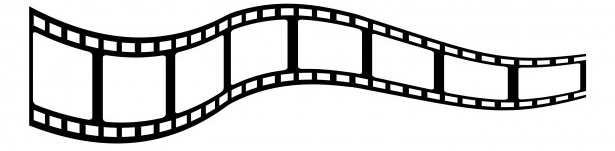 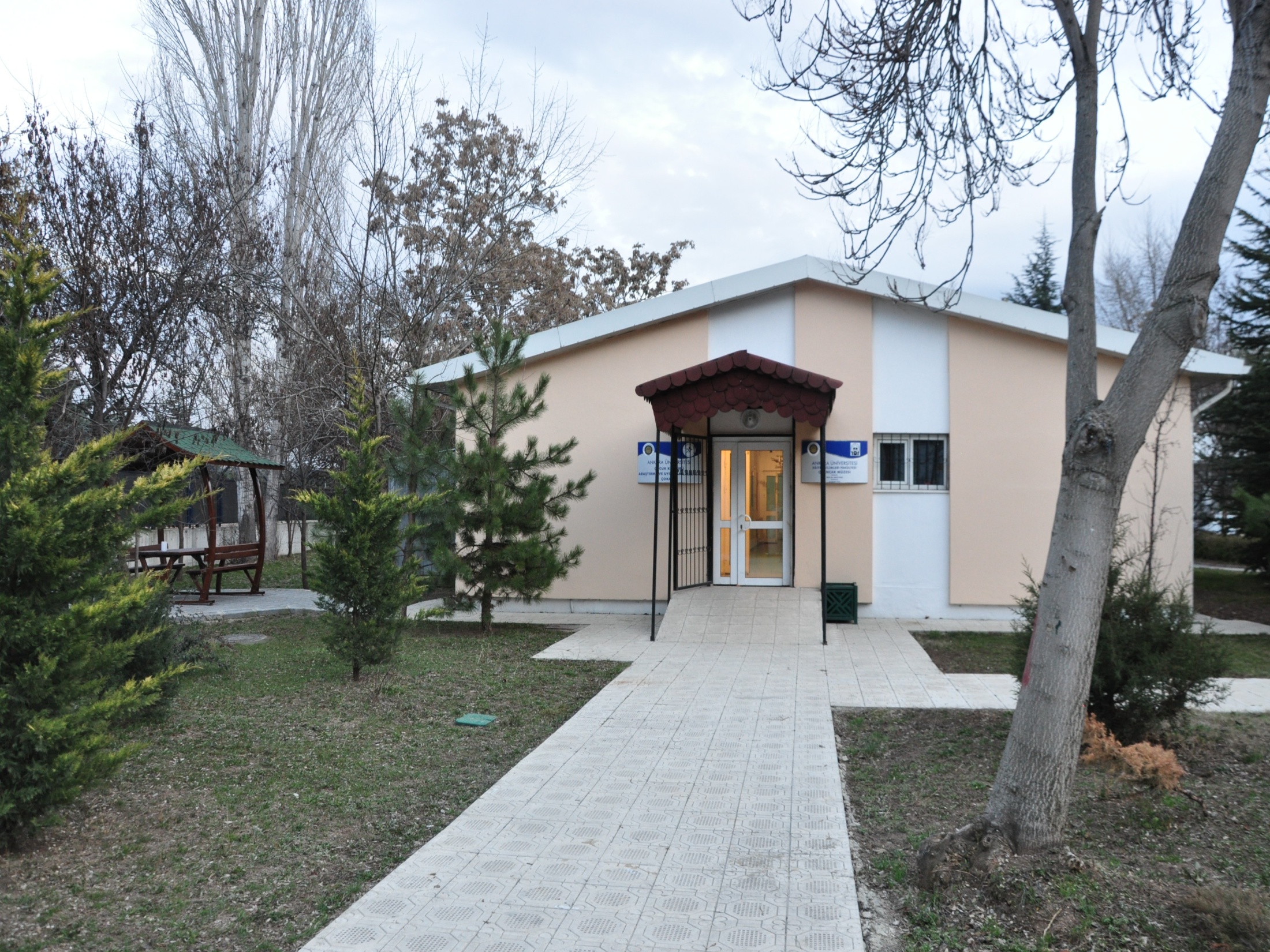 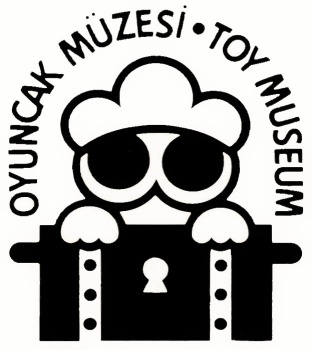 [Speaker Notes: Oyuncak Müzesi 1 Temmuz 2015’de Eğitim Bilimleri Fakültesi binasından ayrılarak, aynı fakülte bünyesinde kalarak Tandoğan Yerleşkesi’ndeki müstakil binasına taşınmıştır.]
Ankara Üniversitesi Eğitim Bilimleri Fakültesi Oyuncak Müzesi için fark yaratma şansı…

	-Zenginlikleri devretme	-Gelecekteki kaynakları bulma	-Müzenin misyonunun hayata geçirme	-Müzenin vizyonunun hayata geçirme 
	-Uzun soluklu olma
		- ziyaretçi ilişkileri
		- müze gönüllüleri
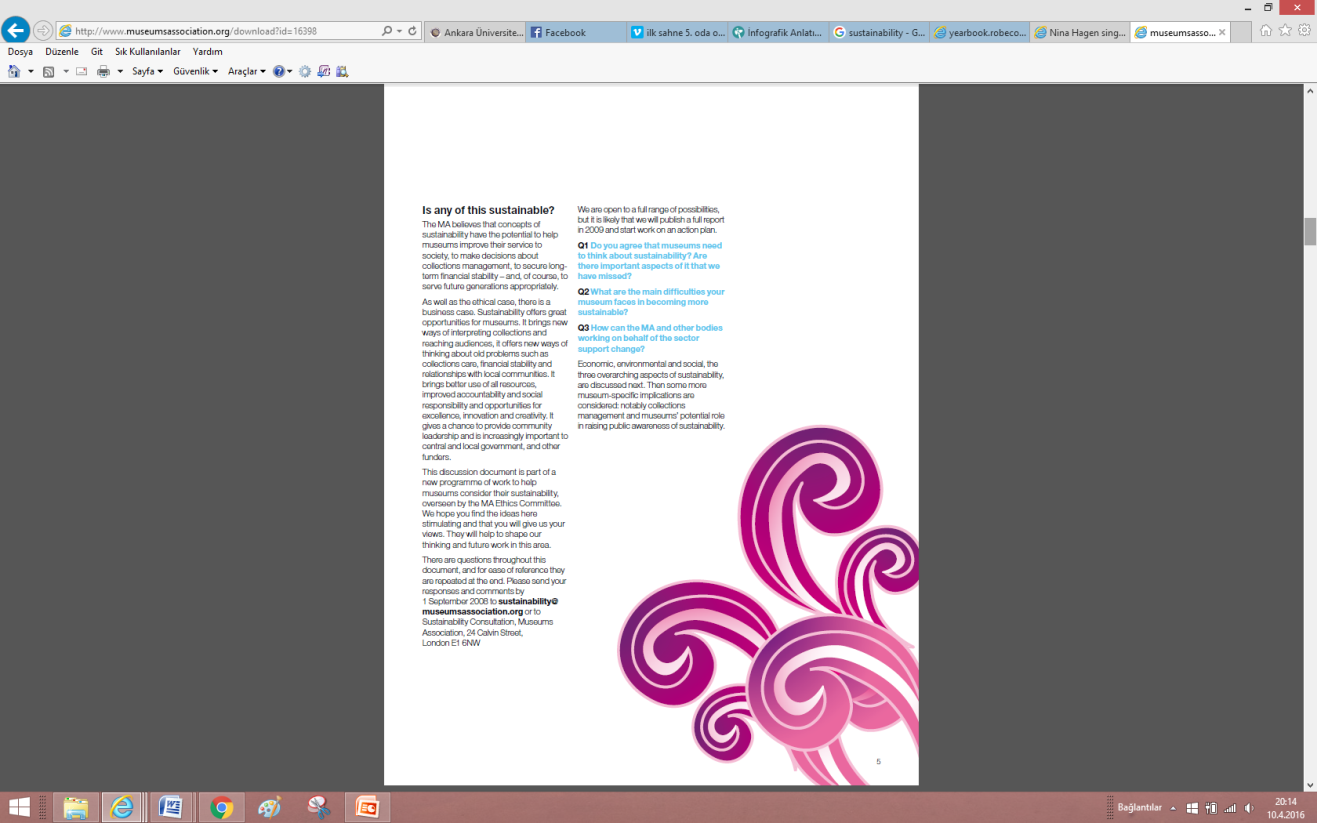 [Speaker Notes: ICOM ve Amerikan Müzeler Birliği sürdürülebilirliği “müzeler için fark yaratma şansı” olarak görmekteler… 

Zenginlikleri devretme (Geleneksel  ve temel işlevimiz)

Gelecekteki kaynakları bulma (finansal destek ve nesne devamlılığı)

Müzenin vizyonu (temel işlevlere odaklanmak)
Vizyonumuz, temel işlevlerimizi yerine getirmeye odaklanmıştır:  
Hızlı değişim süreci içinde kaybolma tehdidi altında bulunan oyuncakları korumak.
Oyuncak aracılığıyla sanayi tarihi, kültür tarihi, eğitim tarihi, çocukluk tarihi, oyun tarihi alanlarında araştırma yapmak. 
Oyuncak aracılığıyla çocuklarla müze, sanat, tarih, bilim alanlarında eğitim yapmak.]